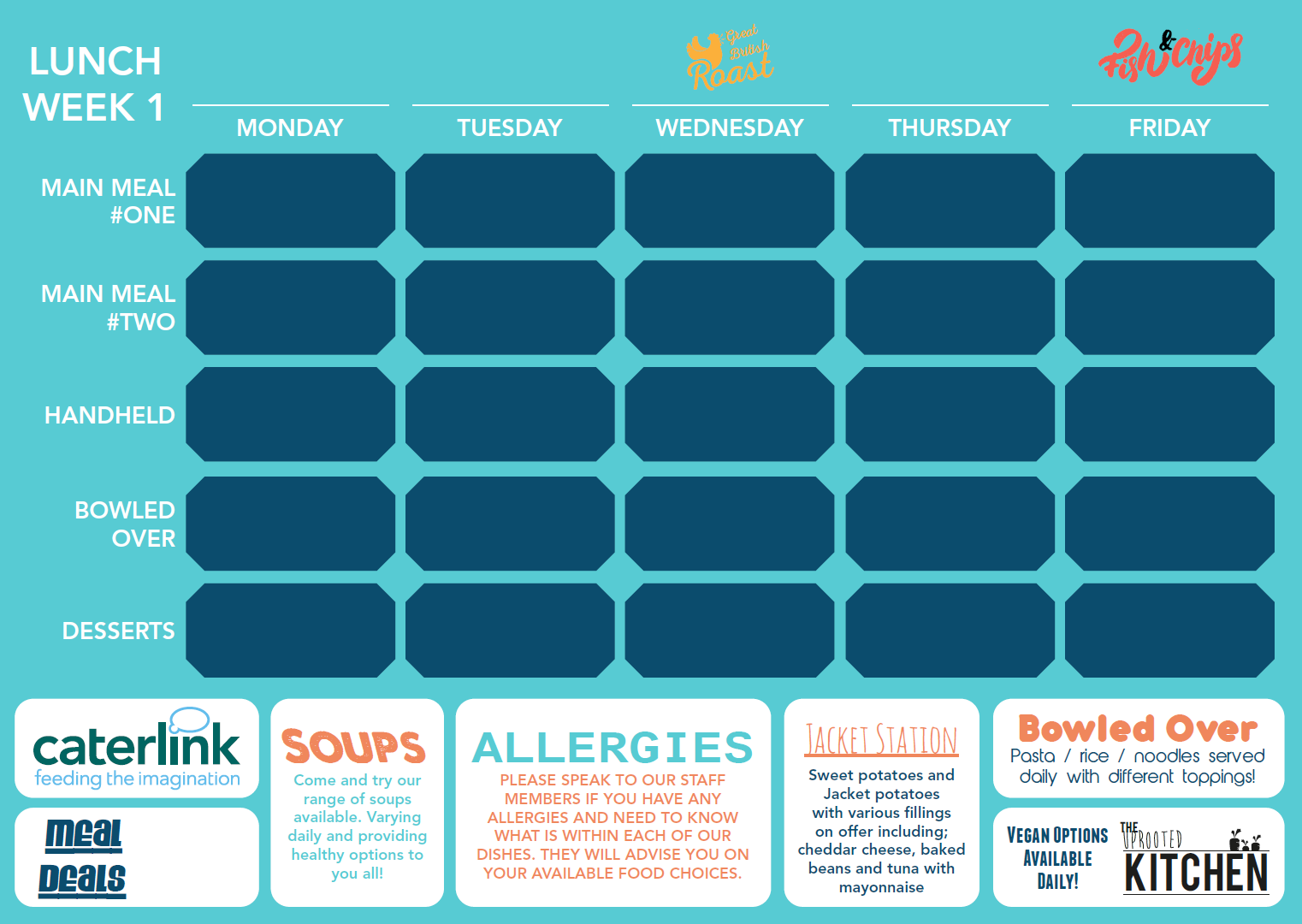 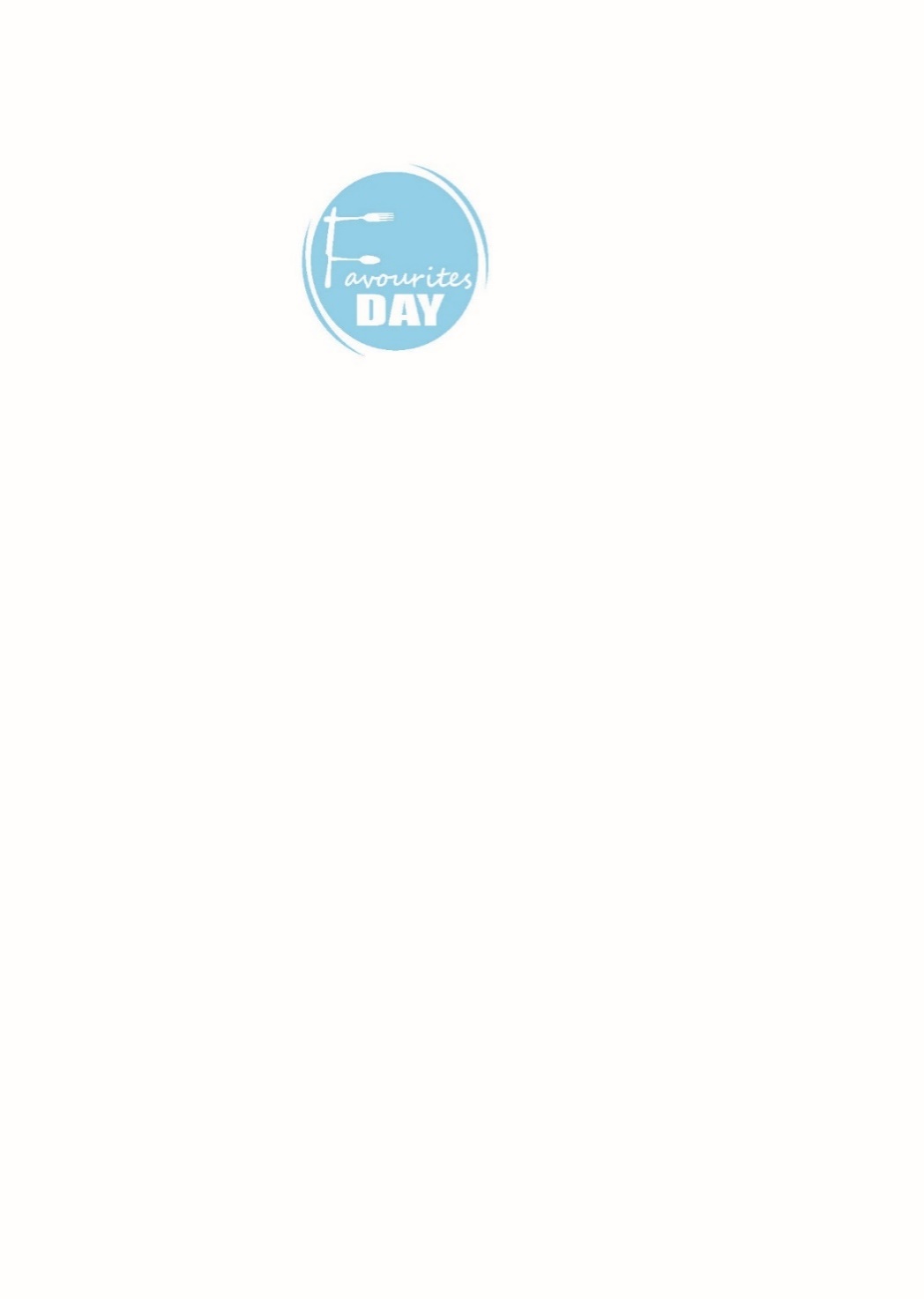 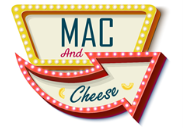 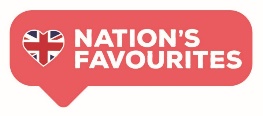 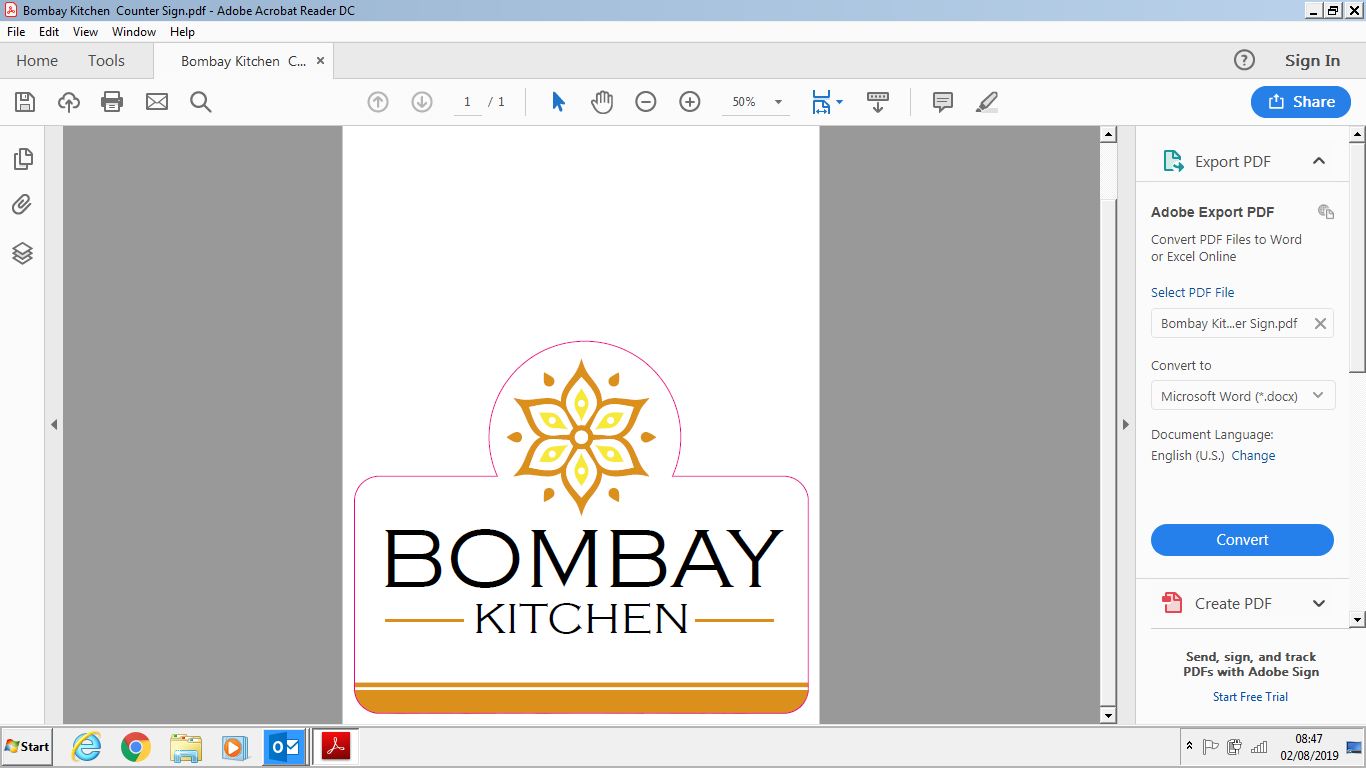 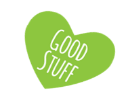 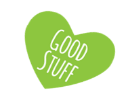 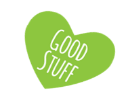 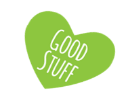 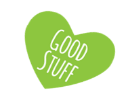 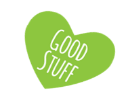 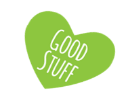 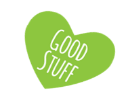 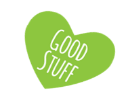 £0.00
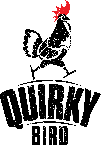 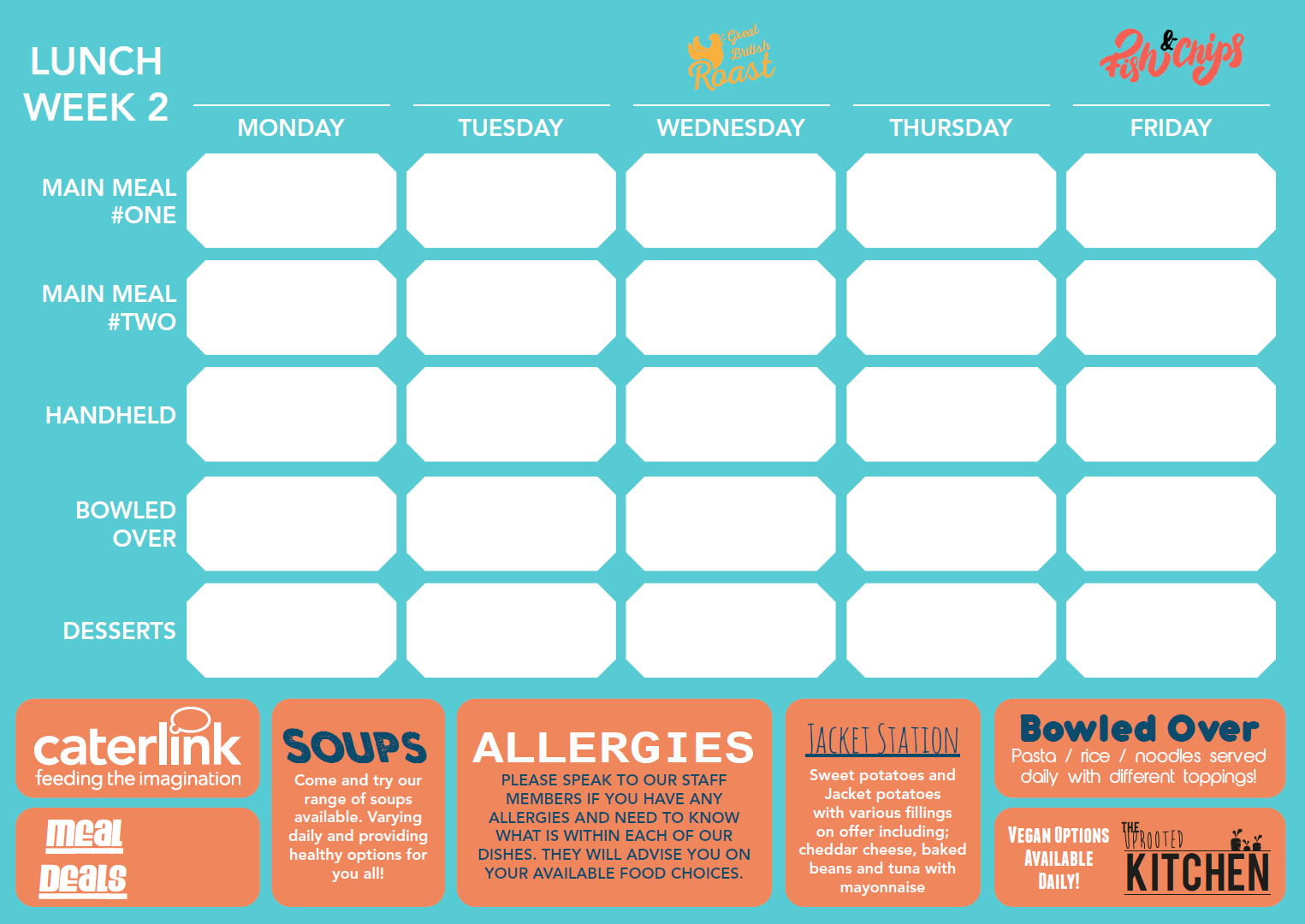 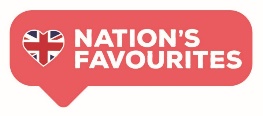 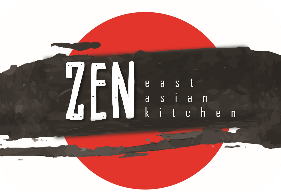 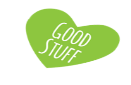 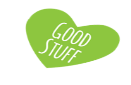 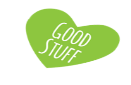 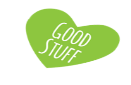 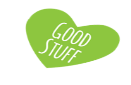 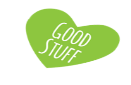 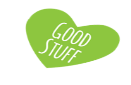 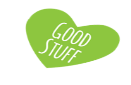 £0.00
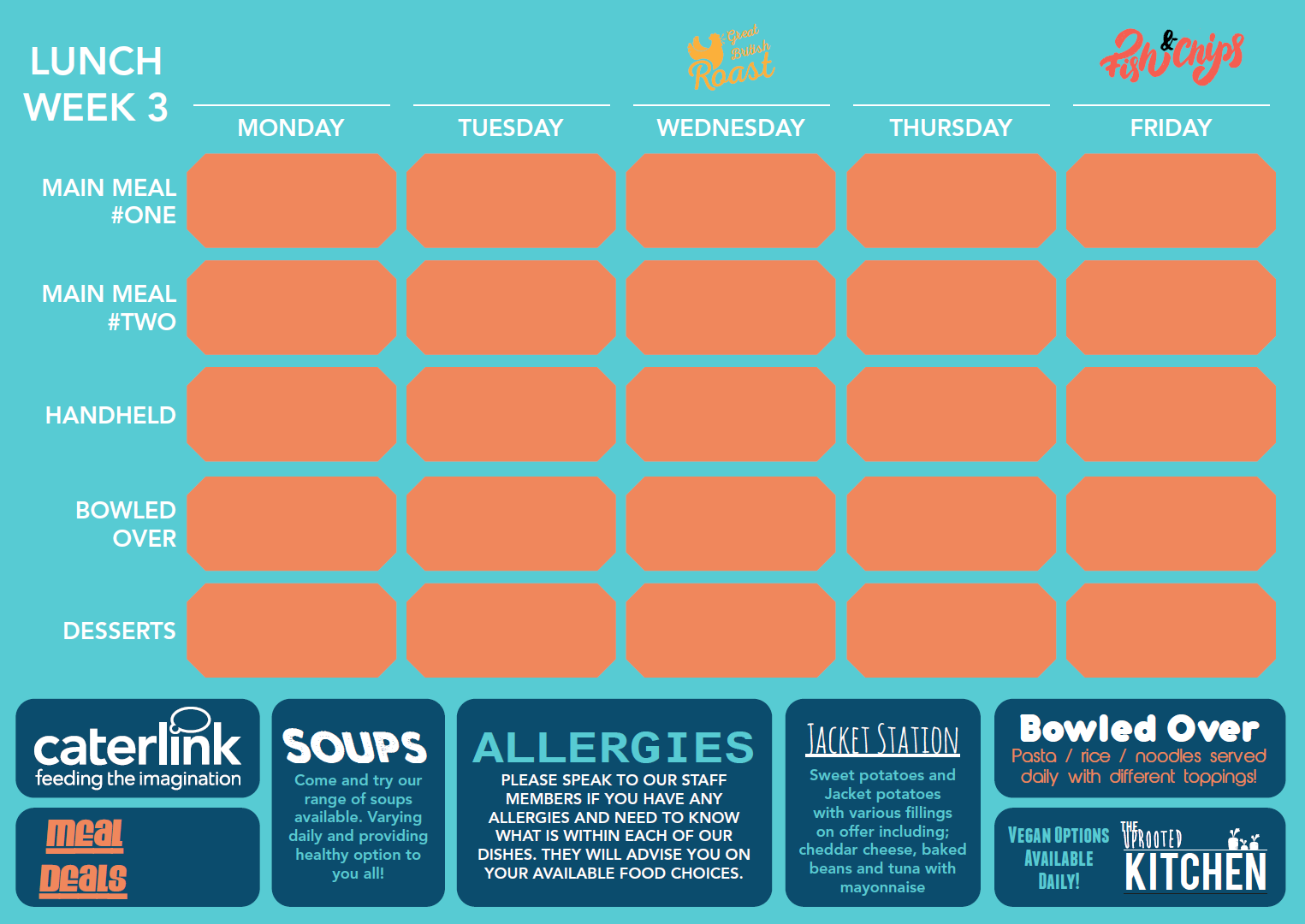 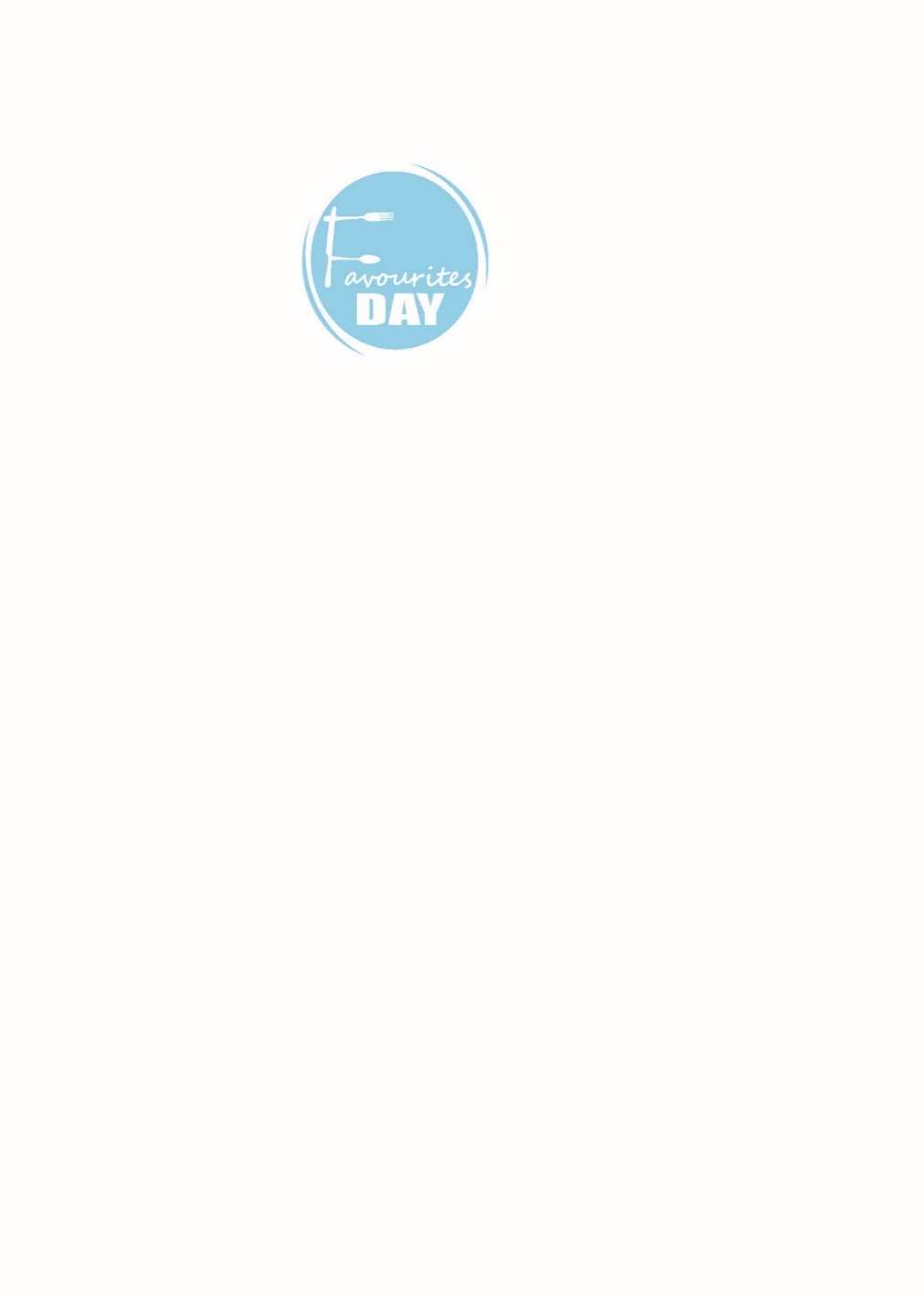 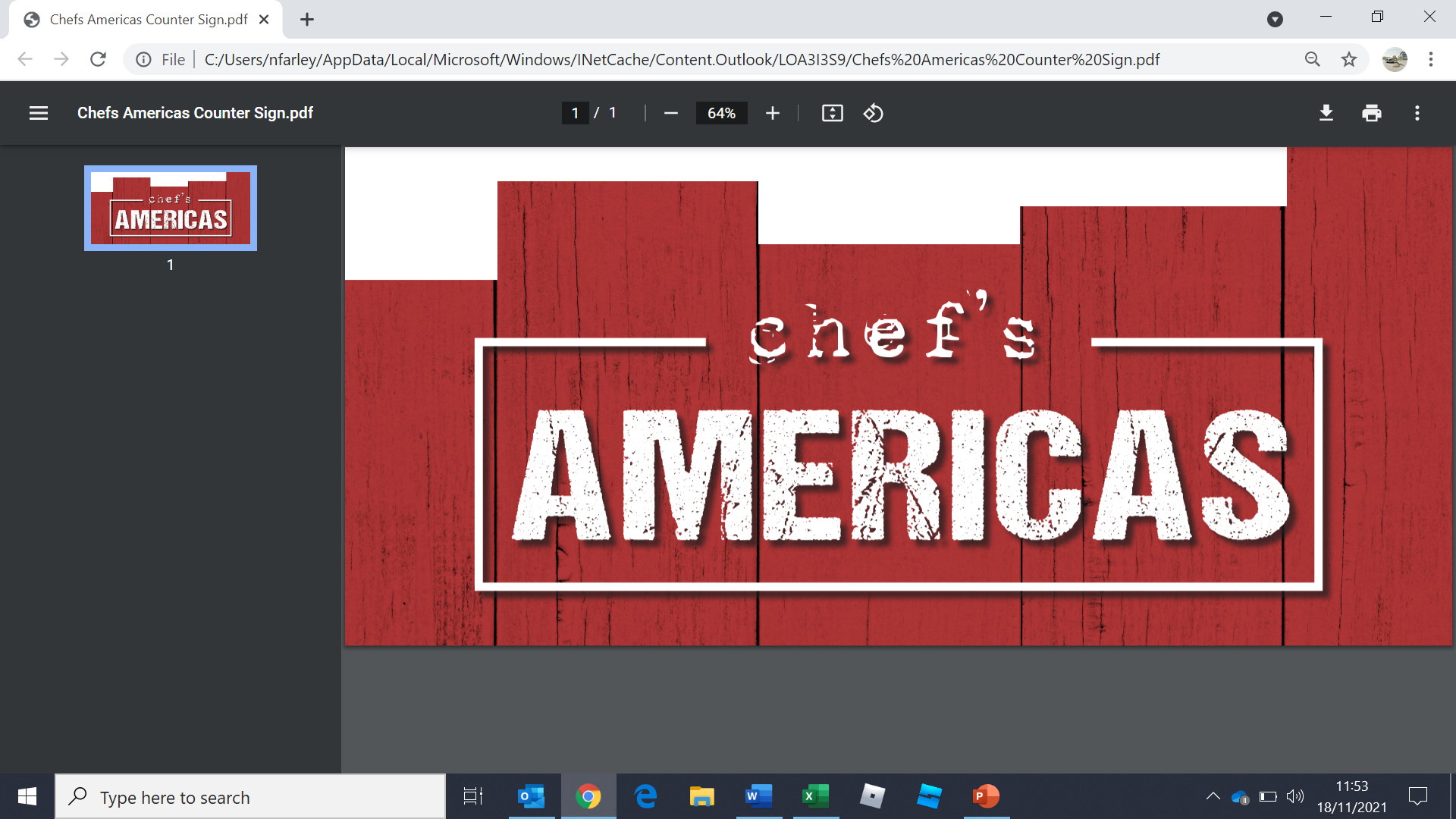 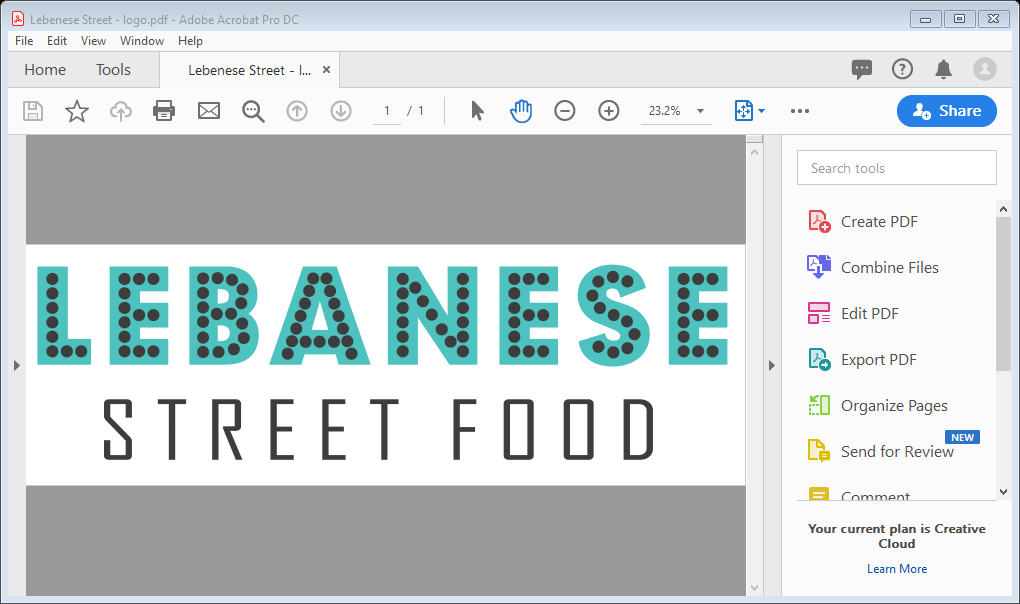 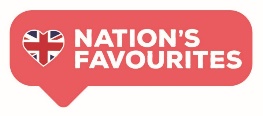 £0.00